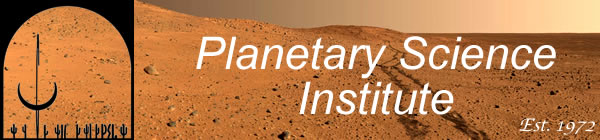 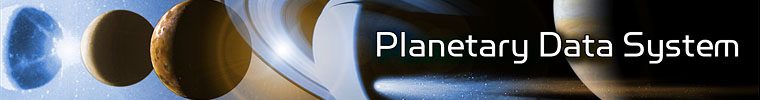 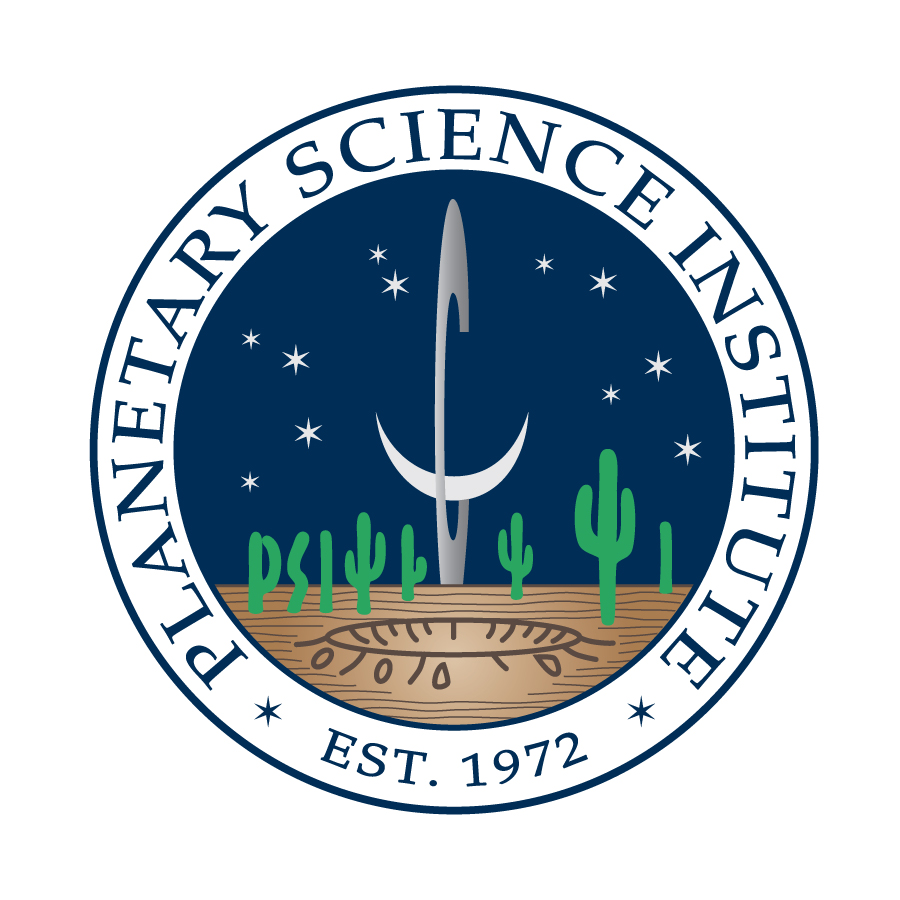 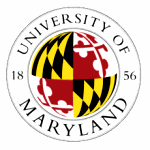 PDS Small Bodies Node archiving activities
Small Bodies User’s Group meeting
October 4, 2023
San Antonio, TX
Missions
OSIRIS-Rex
Archived: OVIRS 11.0, TAGCAMS 12.0, Radio Science 1.0, Thermal 1.0 
Reviewed: Thermal 1.0, OLA L2a, TAGCAMS Sample Capsule Images 
Next year:  REXIS, Site Selection Documentation bundle, OCAMS ground calibration data
     Derived data: spectral analysis, derived Radio Science Geologic Maps, Asteroid Astronomy, 
      Image Maps
DART
Archived: DRACO V1.0, DART Radio Science (Tracking and Navigation data, TRK), V1.0
Reviewed: DRACO(V.0 and 3.0), LICIACube (LEIA, LUKE, TRK), shape model Didymos and Dimorphos, DART TRK, ground-based observations (Lowell, LDT, MRO, LCOGT, LCO)
New Horizons
Archived:  Pluto Atmosphere, Solar Wind, Plasma – derived data
New Horizons, KEM1
Reviewed and Archived:V6.0 (LEISA, LORRI, PEPSSI, ALICE, SWAP, MVIC, SDC), V5.0 (REX), Arrokoth compositional and geophysical maps, shape model, and coordinate system
Next year: KEM2 data
Lucy
Formats review: LEISA, L'LORRI, LTES, MVIC, RSS, TTCAM
Reviewed: L’LORRI Didymos (DART impact) observations
Next year: pipelines review, asteroid Dinkinesh data delivery and review

Also next year:
Europa Clipper: SUDA pre-launch preliminary pipeline reviewDawn new data: VIR artifact-removed products; Gravity L2 additional products
Missions foreign
Rosetta
Archived: MPCMIP, RPCLAP, VIRTIS
Next year: OSIRIS final
Hayabusa
Archived: AMICA, LIDAR, NIRS, Mission
Next year: ONC (Navigation Camera)
Hayabusa2
Archived: LIDAR, ONC, MASCOT MARA, MASCOT MasCam
Reviewed: MASCOT MARA, MASCOT MasCam
Next year:  Minerva-II, DCAMS3; Derived products: shape models, IR thermal inertia map, ONC high-resolution map, mosaic image map, LIDAR albedo and maps, etc.
MMX
Nex year: re-launch preliminary pipeline reviews (7 orbiter instruments)
R&A (ROSES grants) archiving
Archived:
HST UV Slitless Reflectance Spectra of (1) Ceres; 
HST Images, Albedo Maps, and Shape of (1) Ceres
Hendrix IUE asteroid reflectance spectra
New Horizons Cosmic Optical Background Observations
Rosetta ROSINA DFMS Time Series Abundances

Reviewed:
MITHNEOS IRTF Spectra 
Phoebe SPC Shape Model and Assessment Products  
Arecibo Doppler Radar Spectra
New Horizons Cosmic Optical Background Observations
Lowell Cometary Photometry 
Bolometric Hemispherical Albedo Map of Pluto from New Horizons Observations
CLASSE) Charon Exospheric Simulation Data	
LONEOS Survey Samples  
Raw Goldstone SSR Radar Data 
Near-Sun asteroids 

In preparation: Goldstone and Arecibo radar data

Remained on the list:  106 grants, among them 38 grants that already ended.
New hires
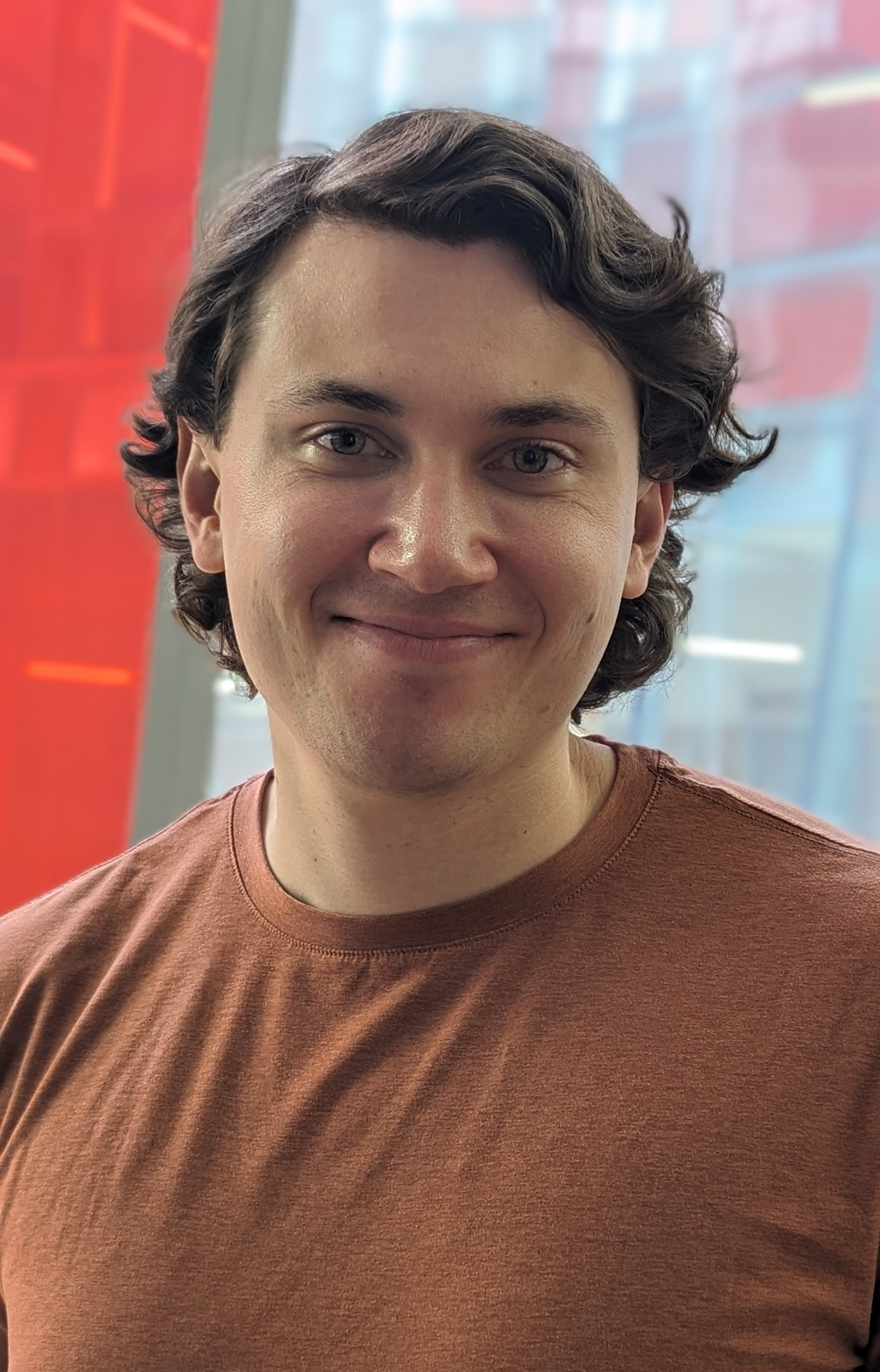 Dr. Ben Sharkey 
Works on migration, and tool development to access telescopic data archives.



Dr. Yaeji Kim 
Currently works on calibrating and re-archiving the NEAT data.
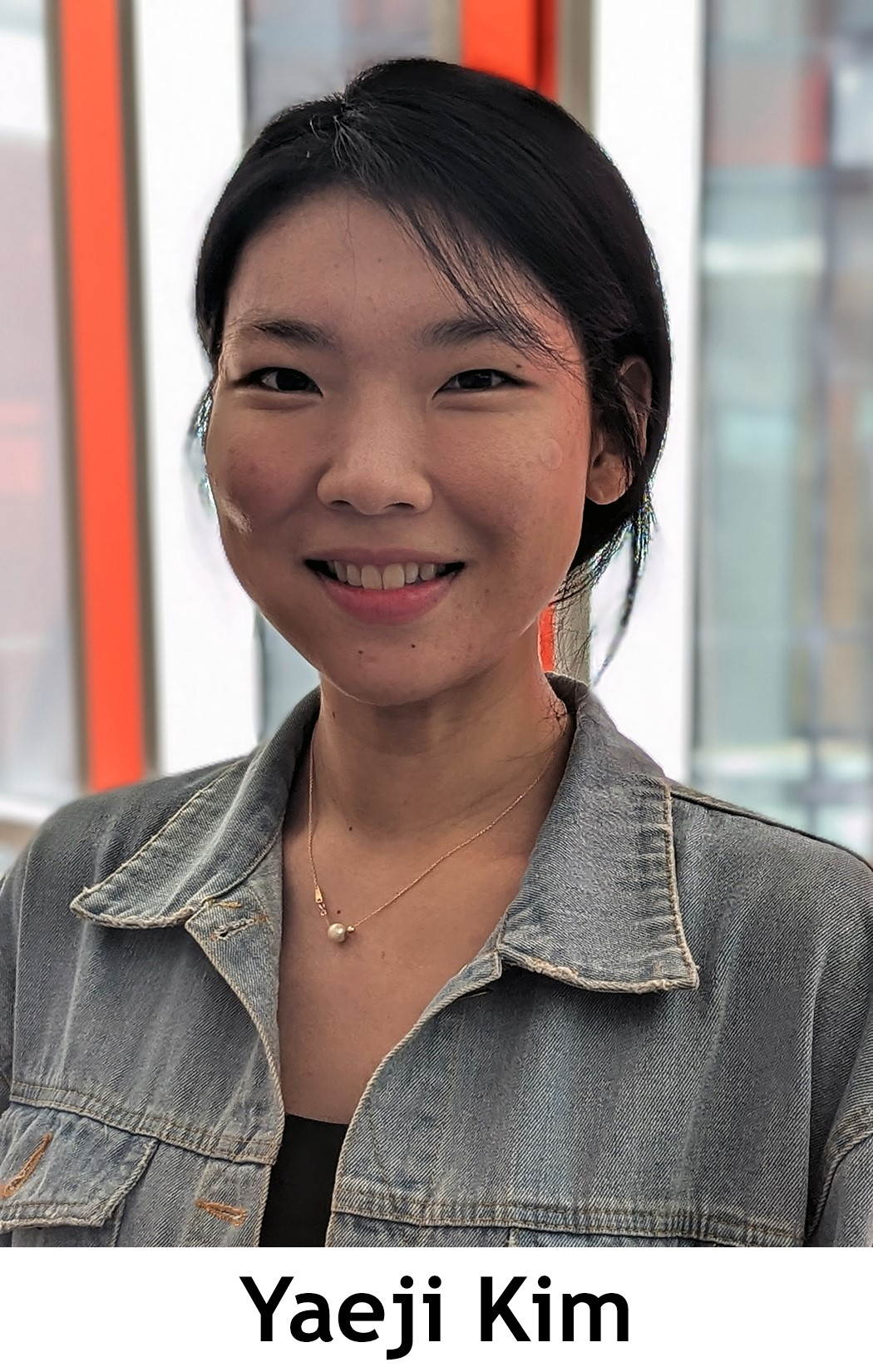